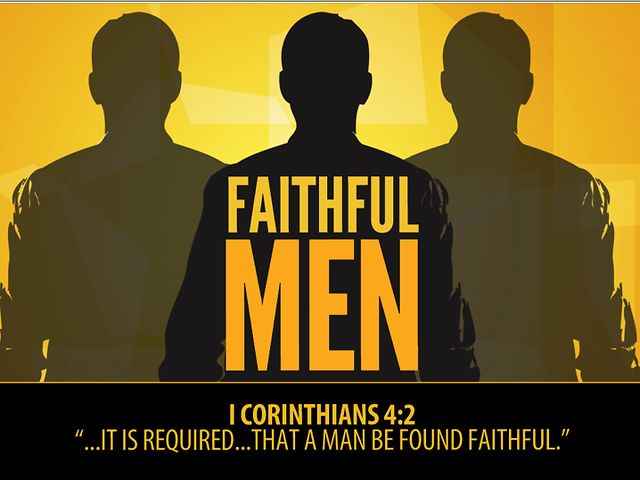 Commit these to
2 Timothy 2:1-2
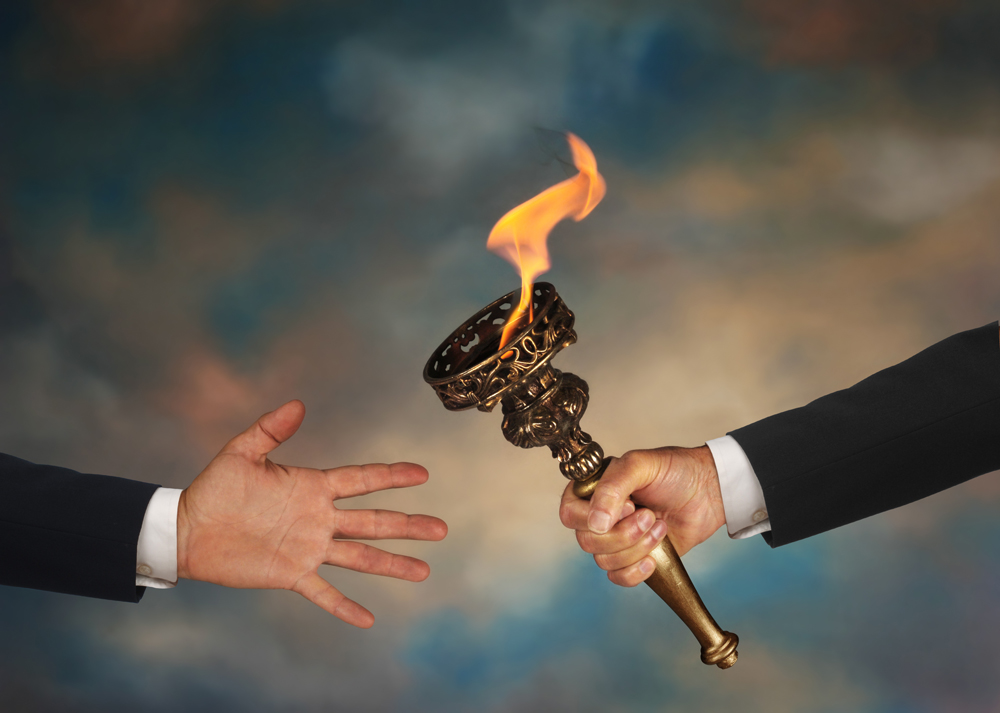 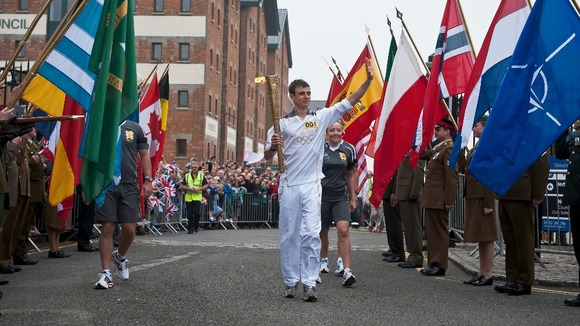 Passing the torch..
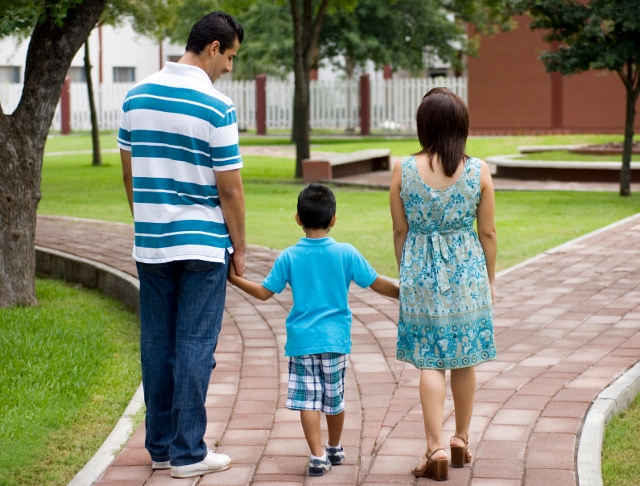 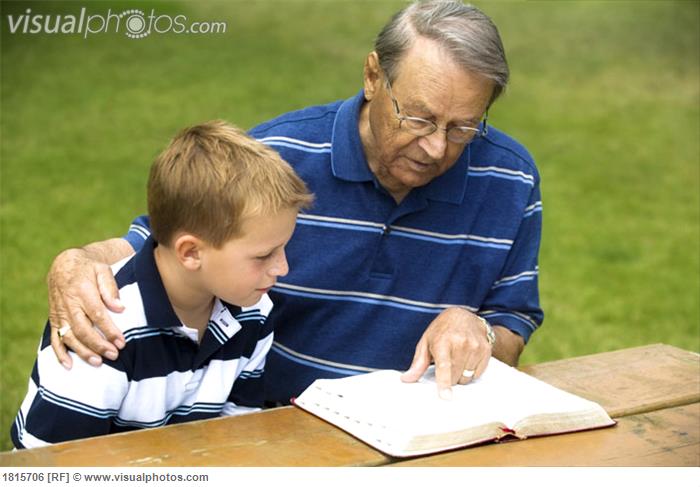 COMMIT THESE TO FAITHFUL MEN..
1.  Able to teach others also..
  - Matt 9:37-38..
2.  Faithful men ..
  - 2 Tim 4:7..
3.  Faithful teachers ..
      -2 Tim 2:15..
4.  Commit these ..
      - 2 Tim 1:13..
2 Tim 2:24..
Eph 4:12..
Judg 2:10..
Heb 10:23..
Eph 4:13-14..
2 Tim 2:24..
James 3:1..
Titus 2:1..
1 Cor 9:16-17..
2 Tim 4:2-4..
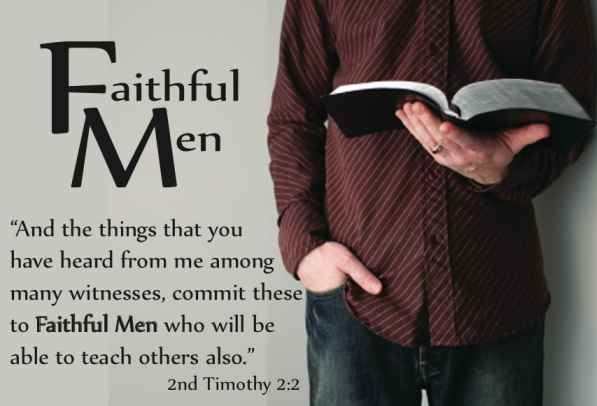 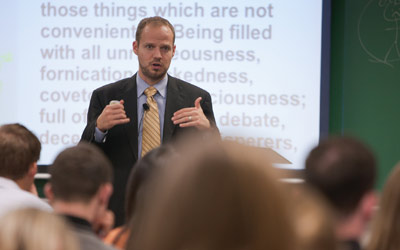 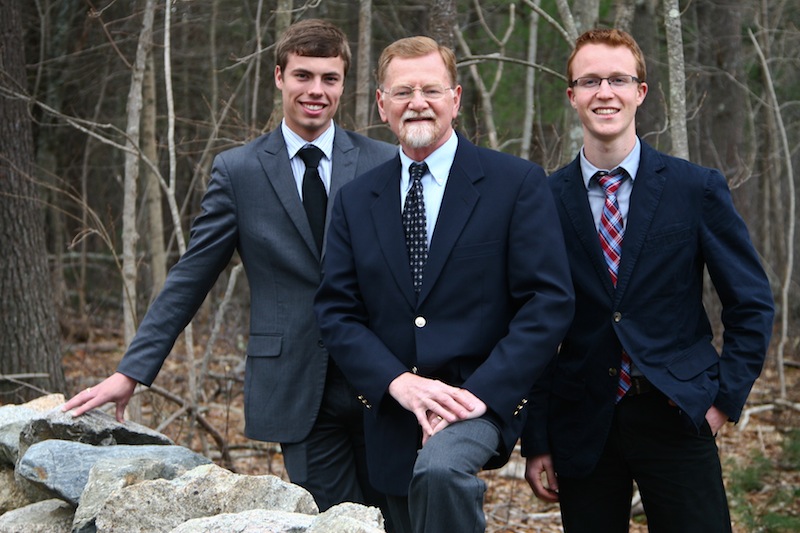 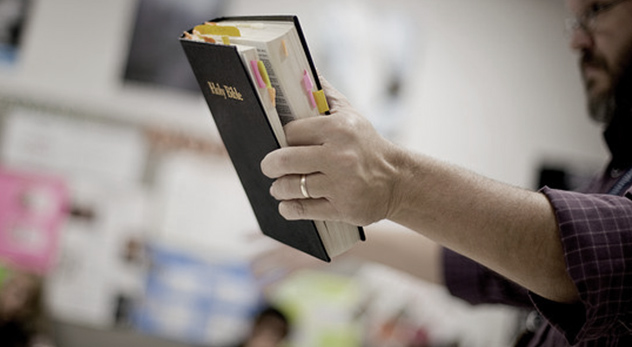 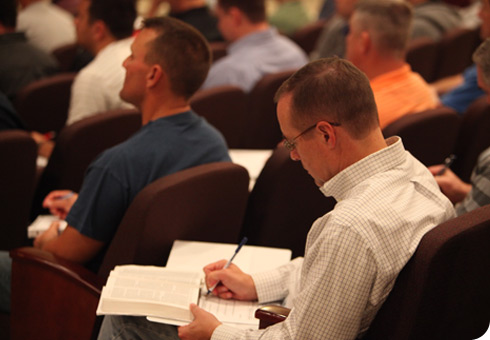 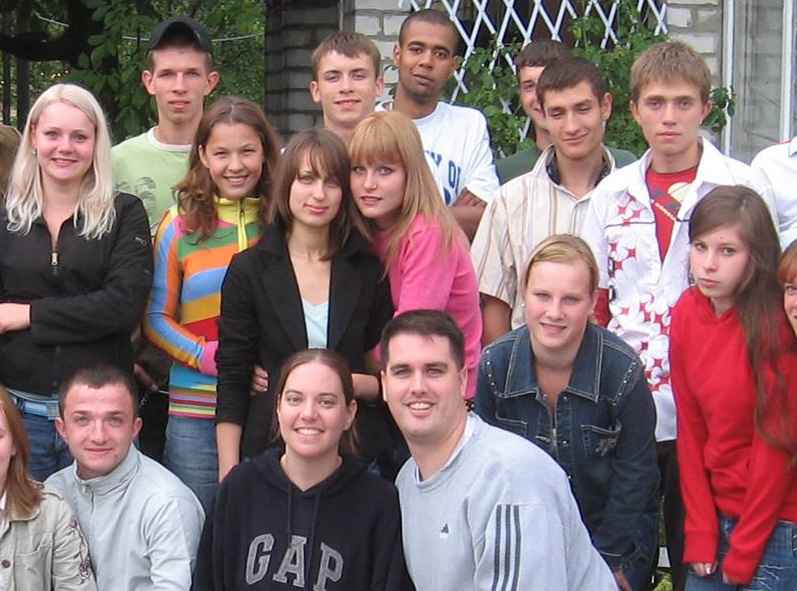 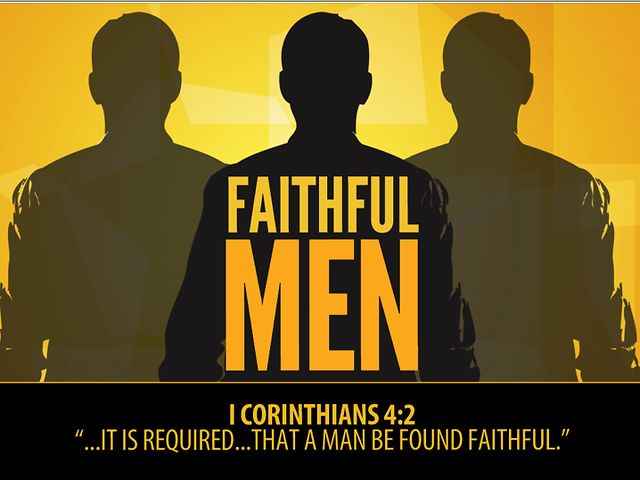 COMMIT  THESE  TO      FAITHFUL
MEN
2 Timothy 2:1-2